আসসালামু আ’লাইকুম ওয়ারাহ্‌মাতুল্লাহ
সবাইকে স্বাগতম
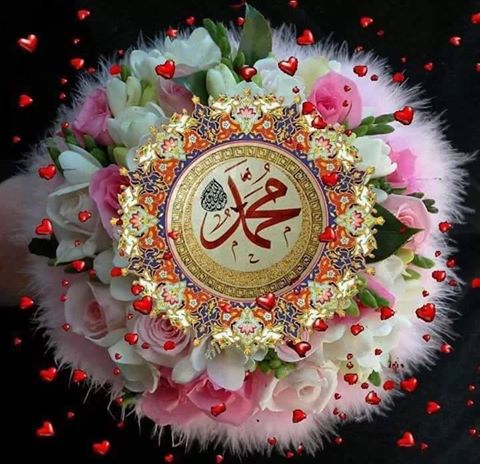 শিক্ষক পরিচিতি
মাও:আ,ও,ম ফারুক হোসাইন
                 সুপার 
 বড়দারোগা হাট সি,উ,ই দাখিল মাদ্রাসা
  সীতাকুন্ড,চট্টগ্রাম 
 মোবাইল:০১৮১৮৪৩৩৪৮৬ 
 ইমেইল:aomfaruk1177@gmail.com
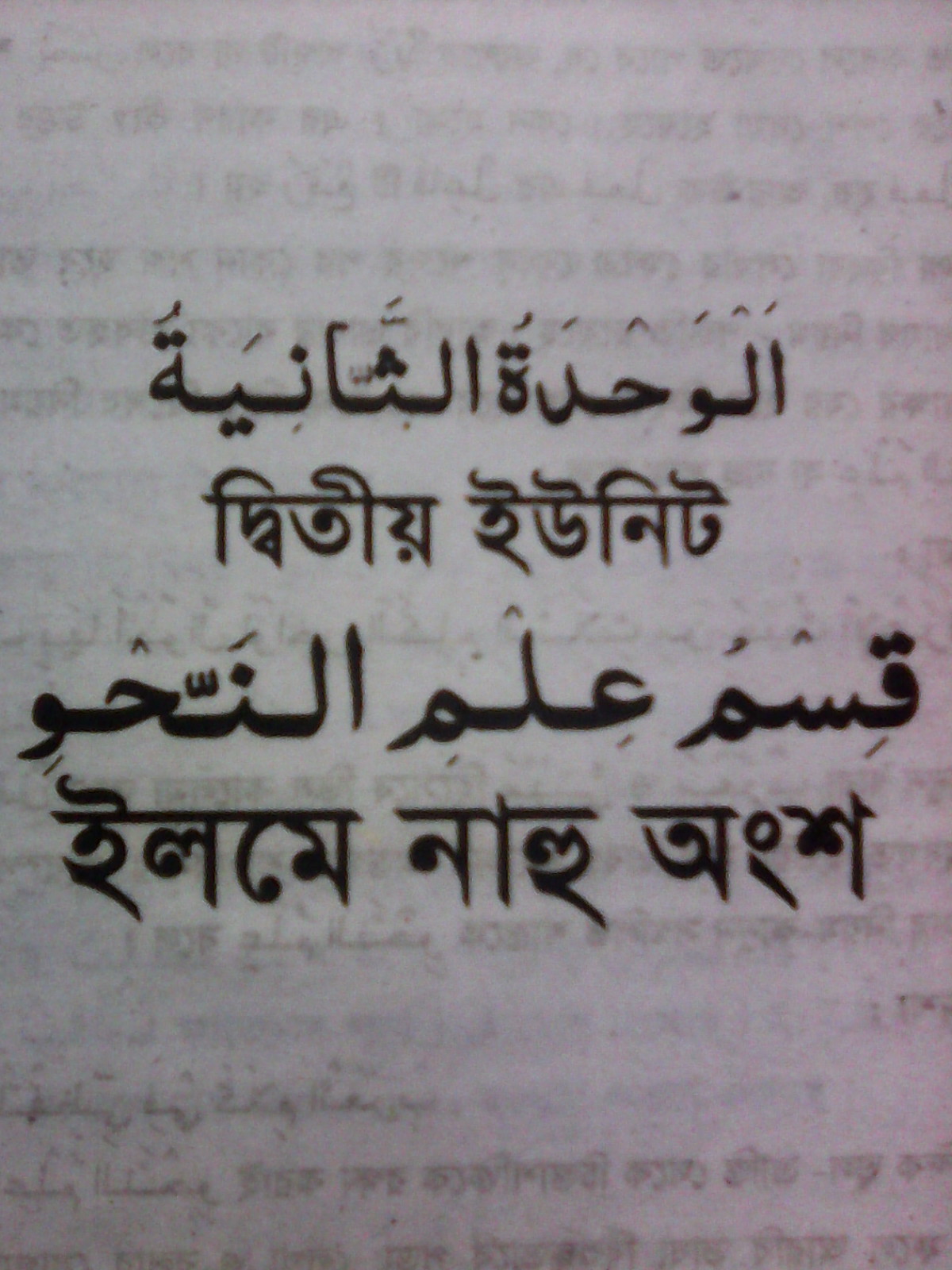 পাঠ পরিচিতি
علم النحو  এর সংজ্ঞা দিতে পারবে। 
جنس   হিসাবে الاسم  কত প্রকার ও কি কি বলতে পারবে ।
مؤنث কত প্রকার ও কি কি বলতে পারবে। 
  خبر ও  مبتدا   এর সংজ্ঞা দিতে পারবে।               حرف جارا    কত প্রকার ও কি কি বলতে পারবে। 
  تركيب    এর গঠন প্রকৃতি করতে পারবে।
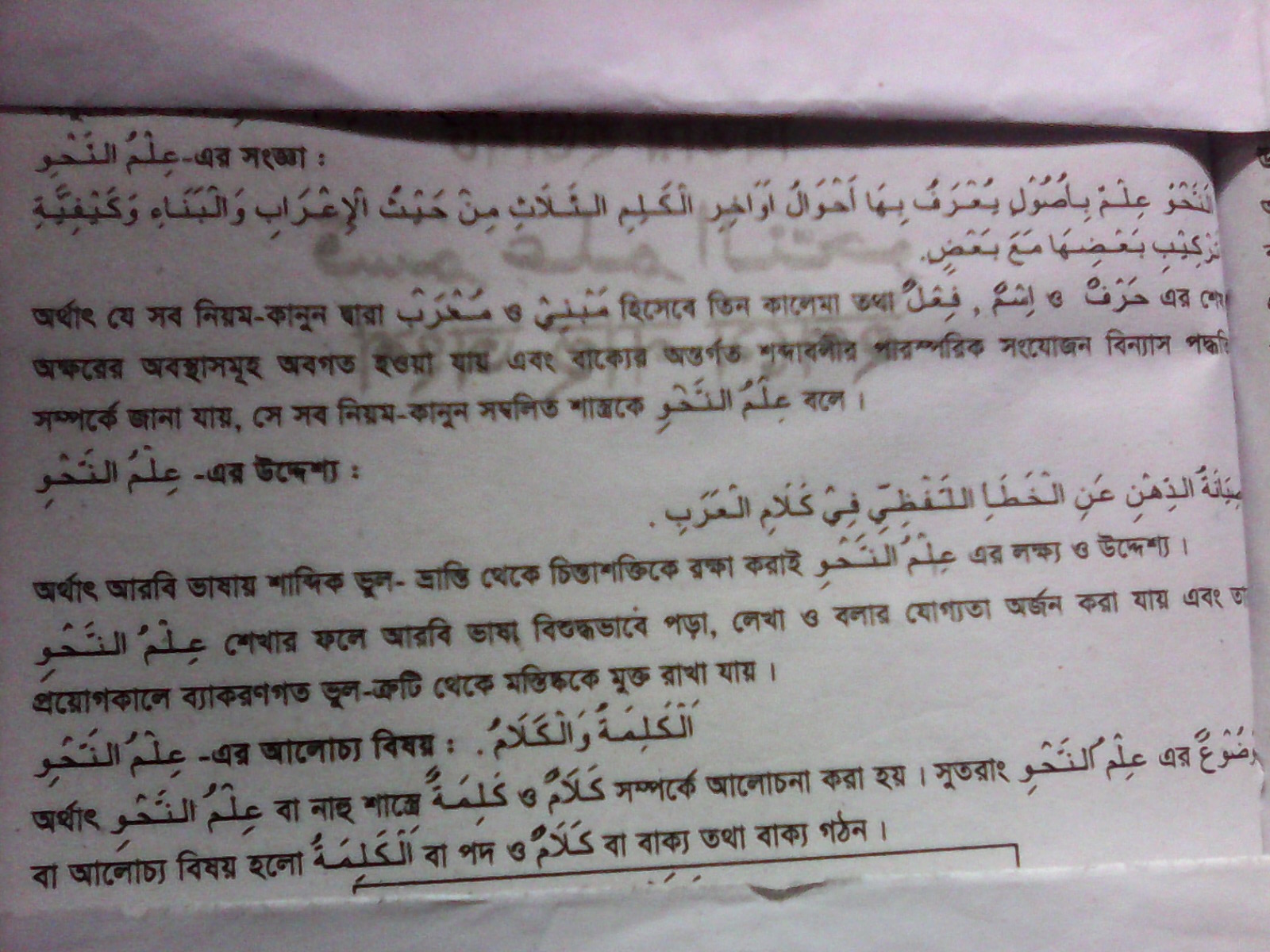 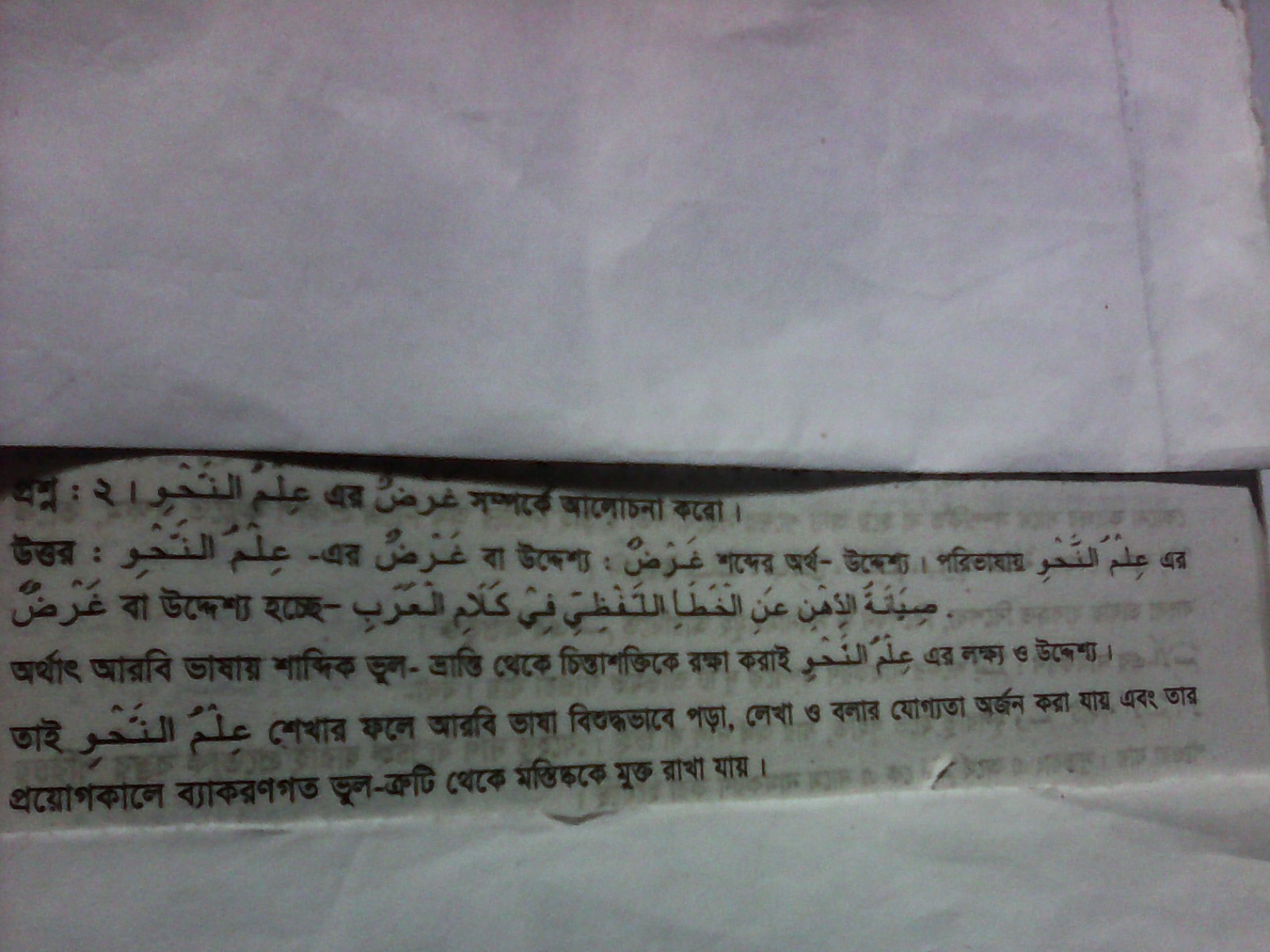 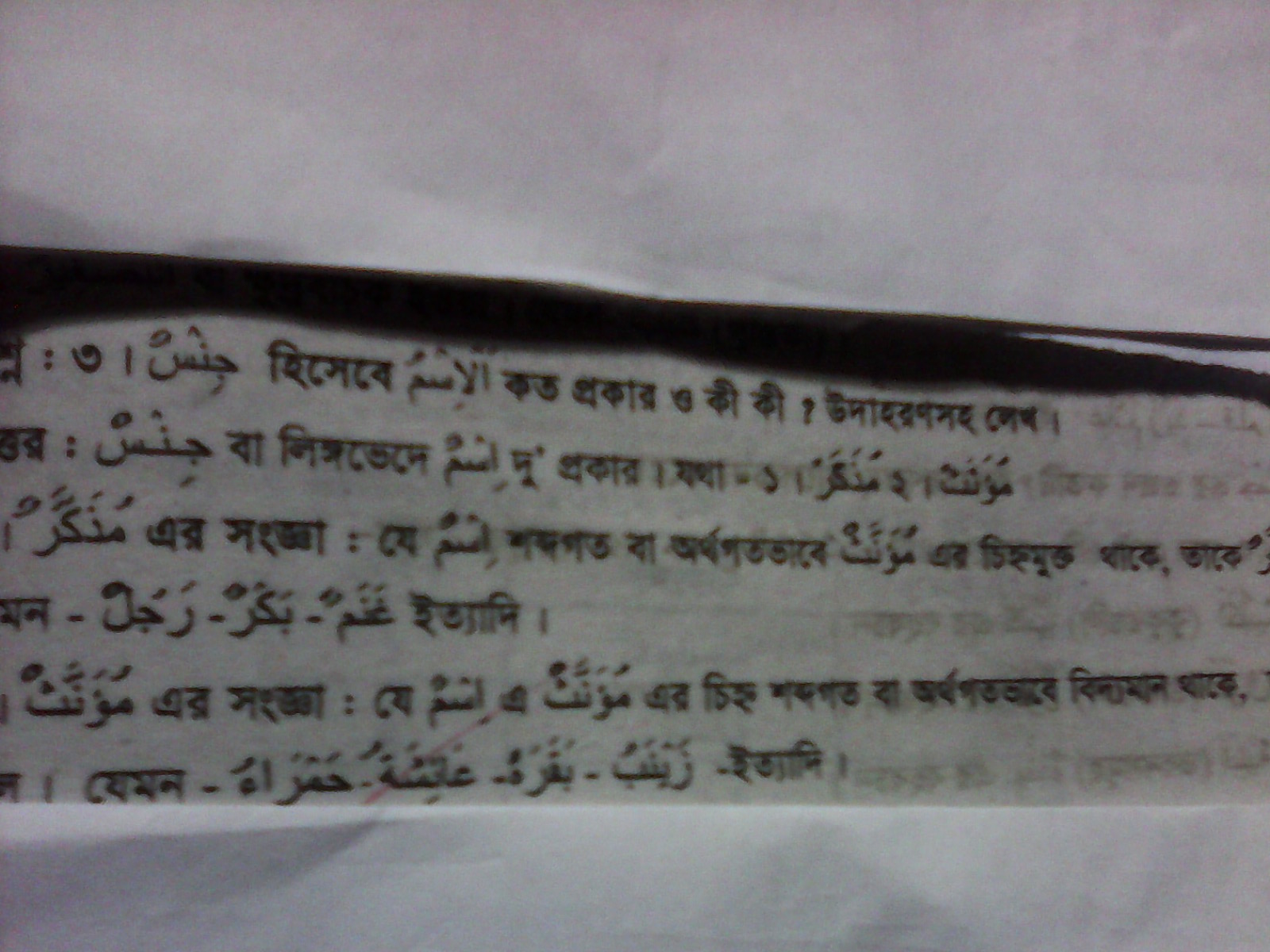 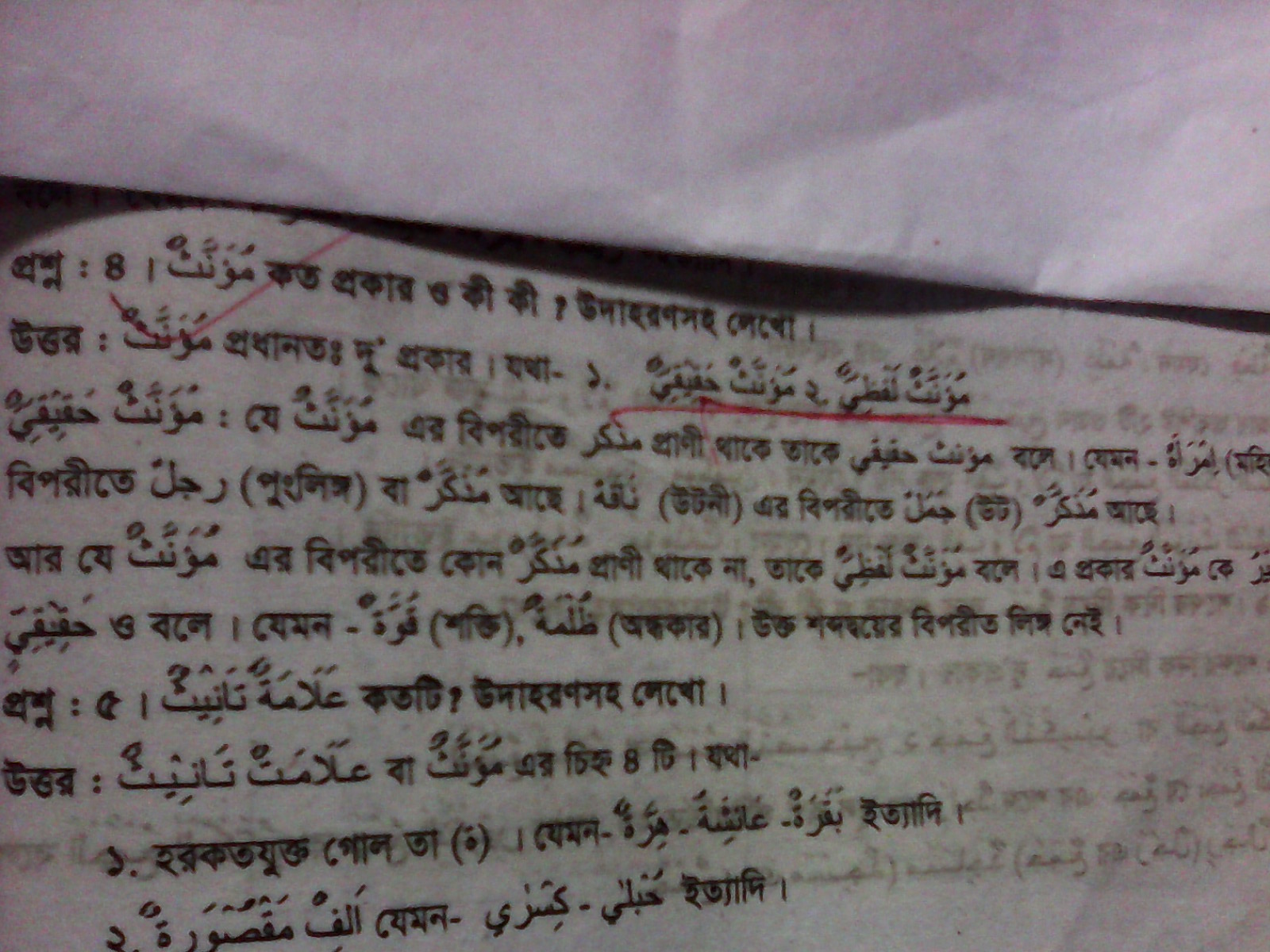 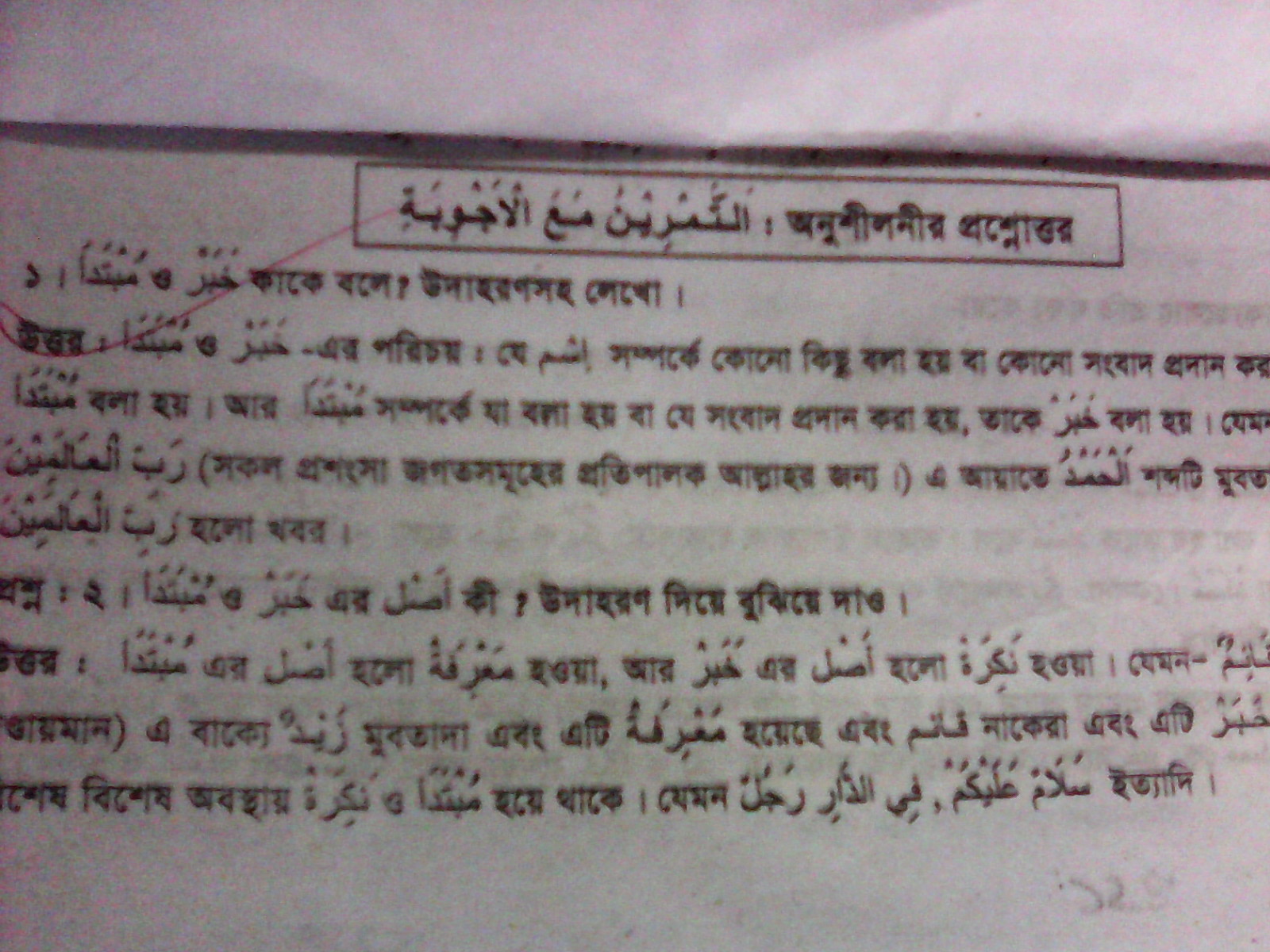 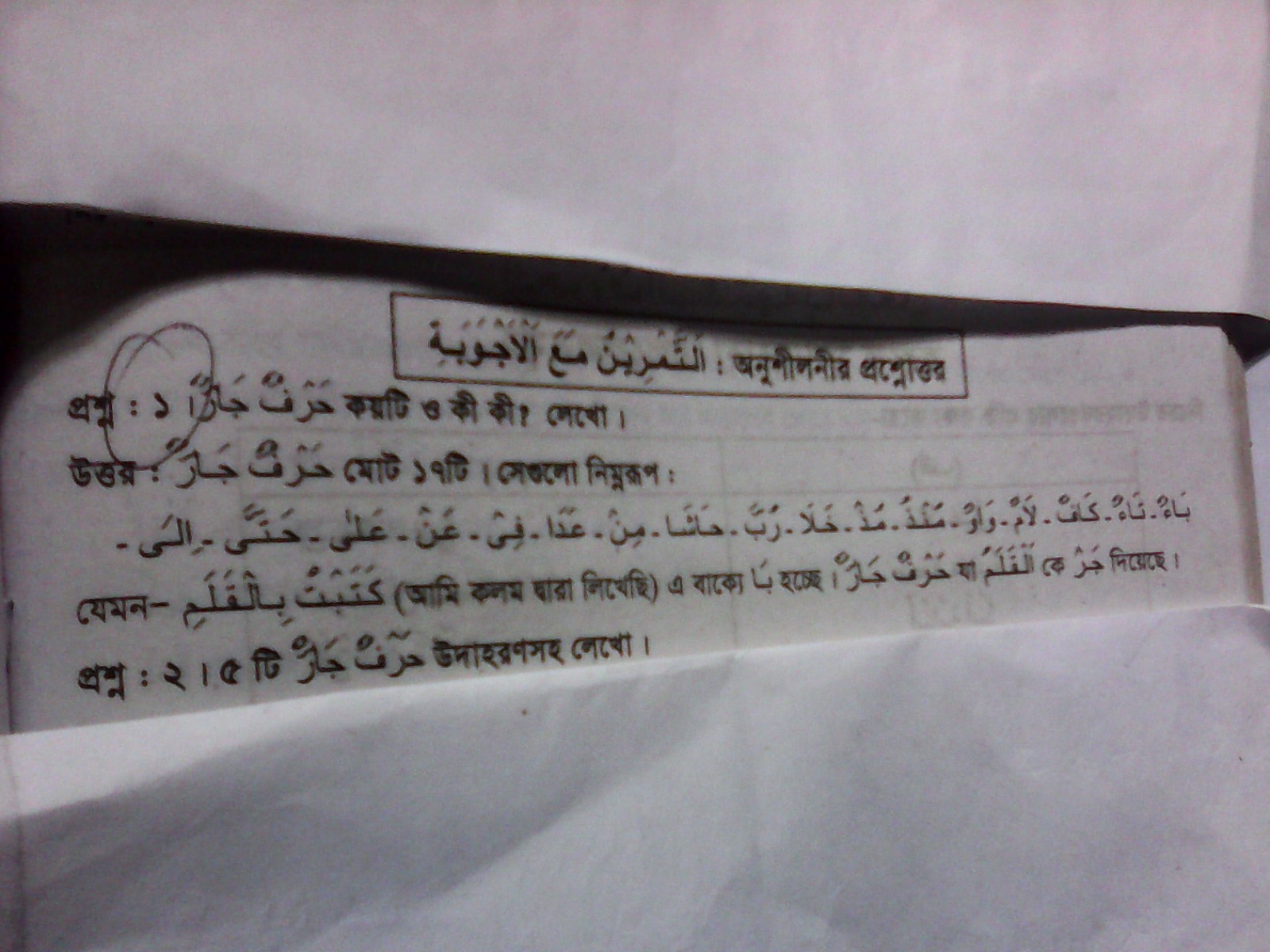 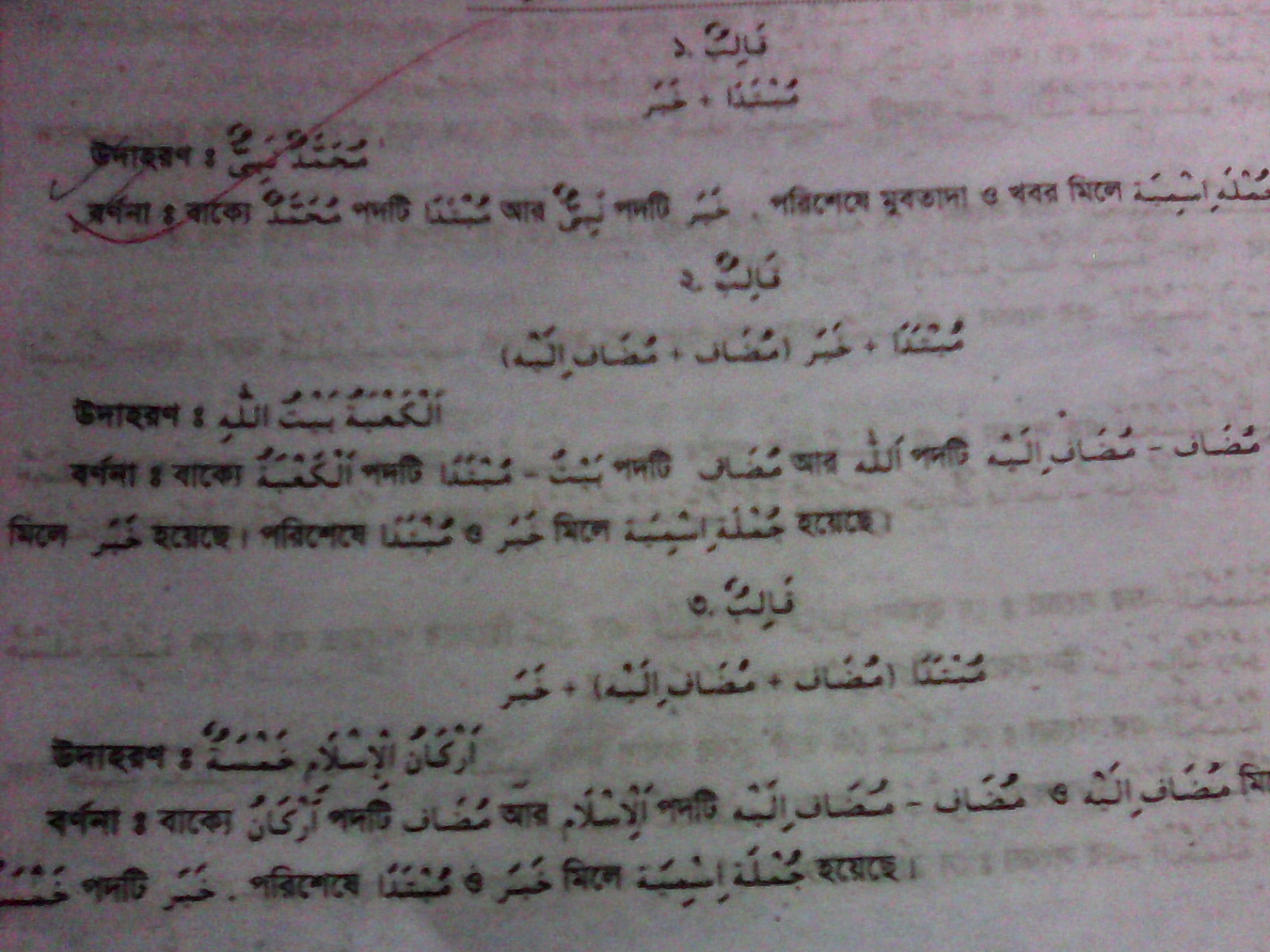 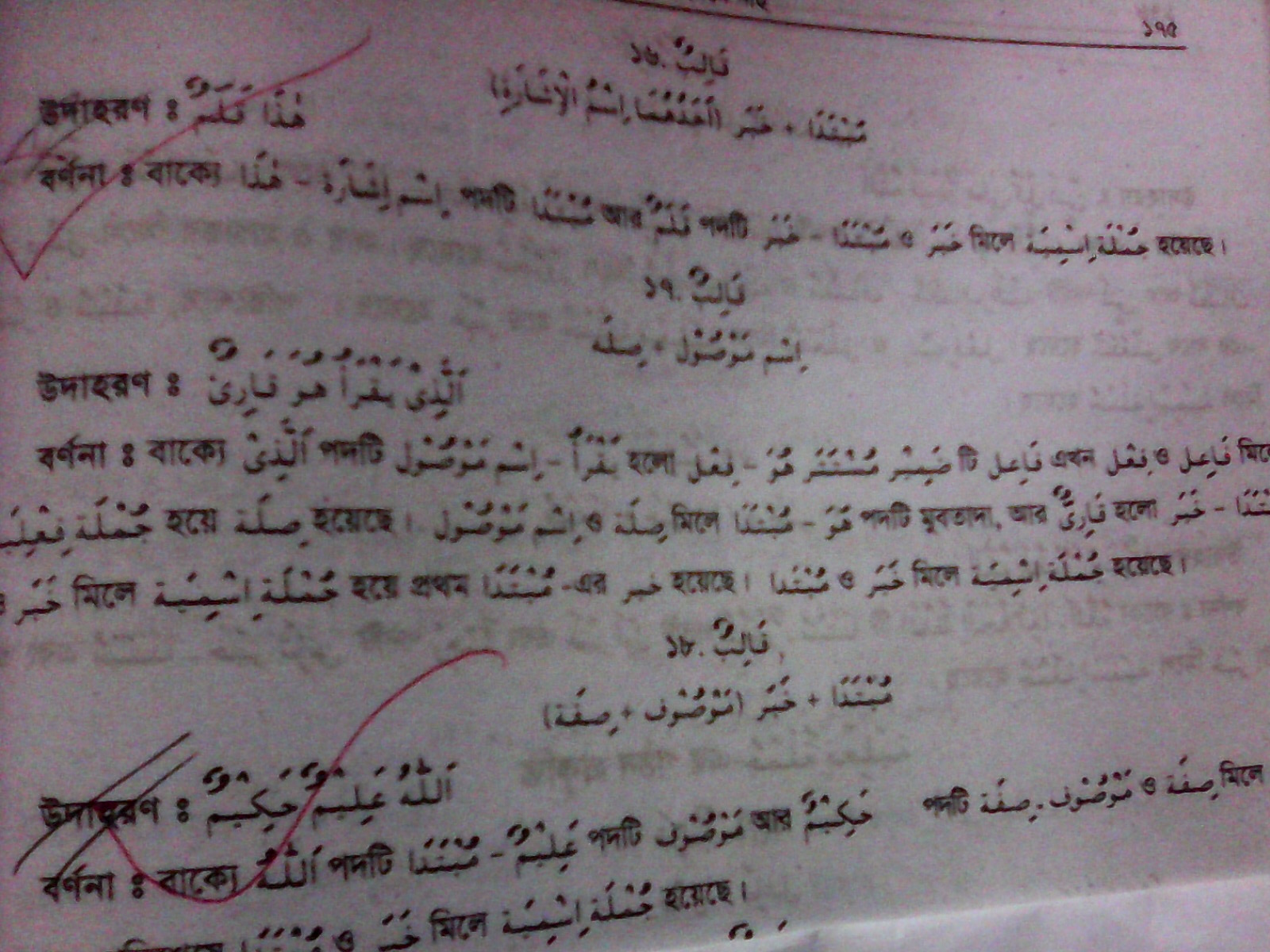 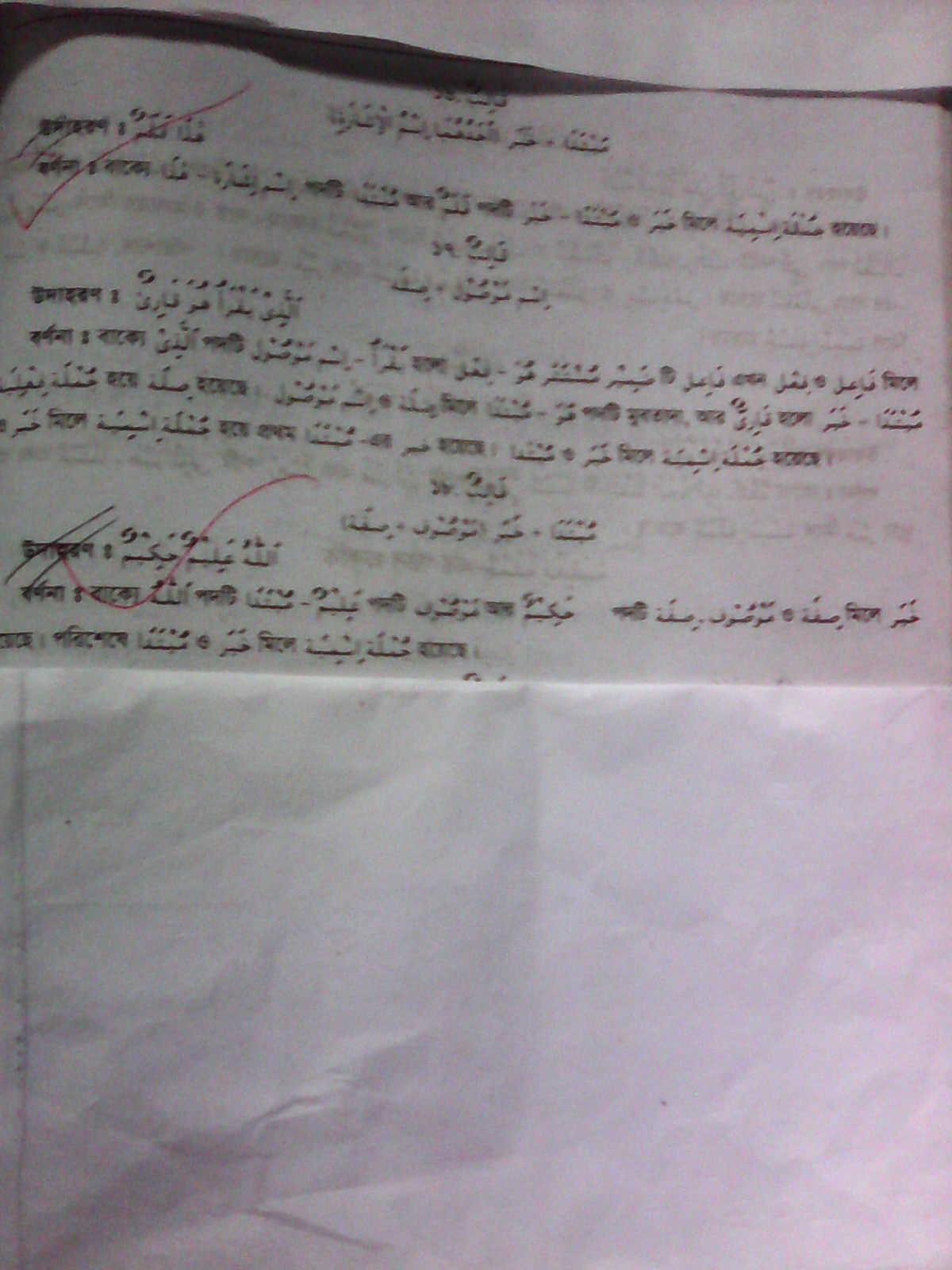 দলীয় কাজ
حرف جاراকত প্রকার ও কি কি লিখ।
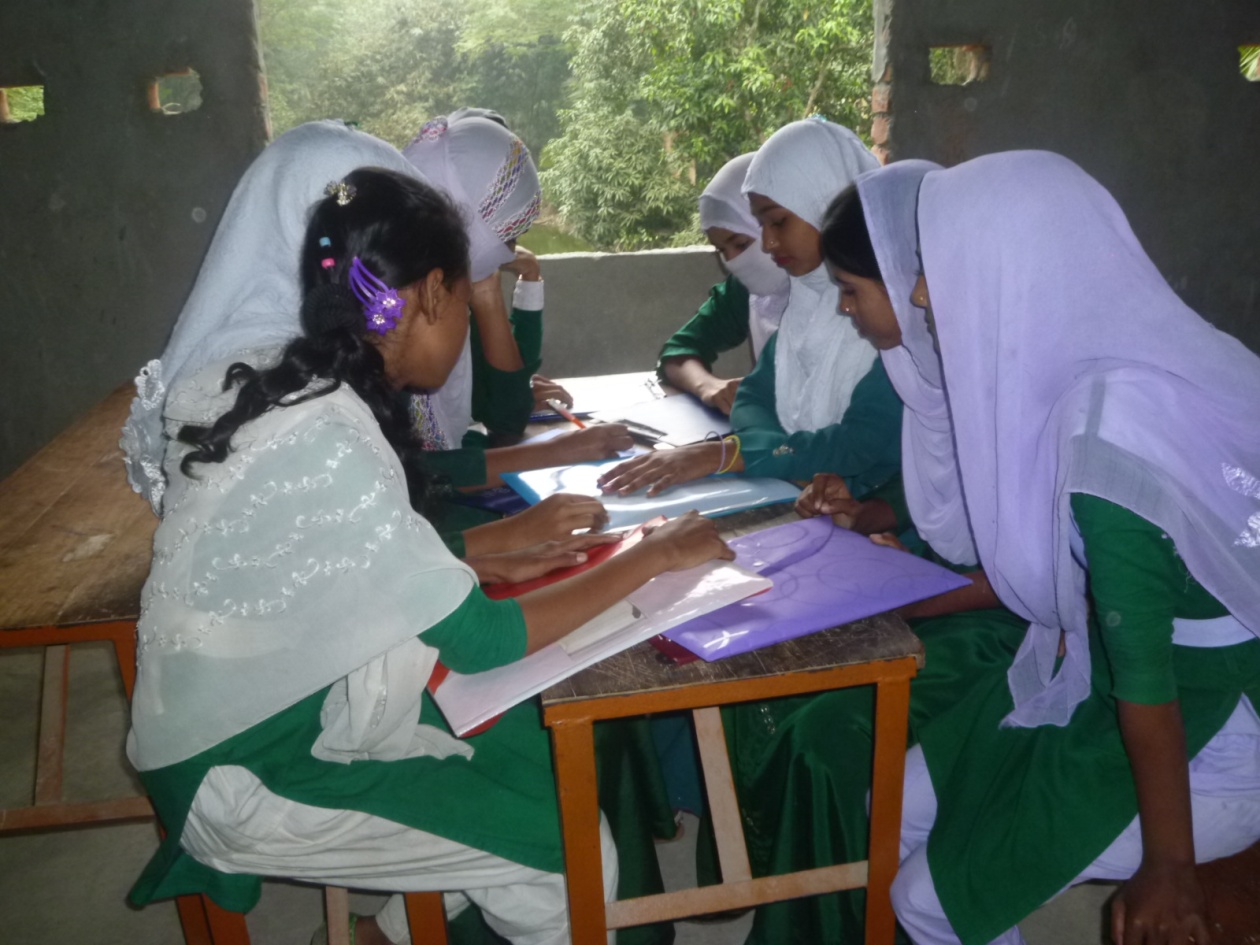 حرف جارا 17 প্রকার
باو- تاو- كاف – لام - واو- منذ – مذ - خلا- رب –حاش – من – عدا – فى – عن – على- حتى – الى -
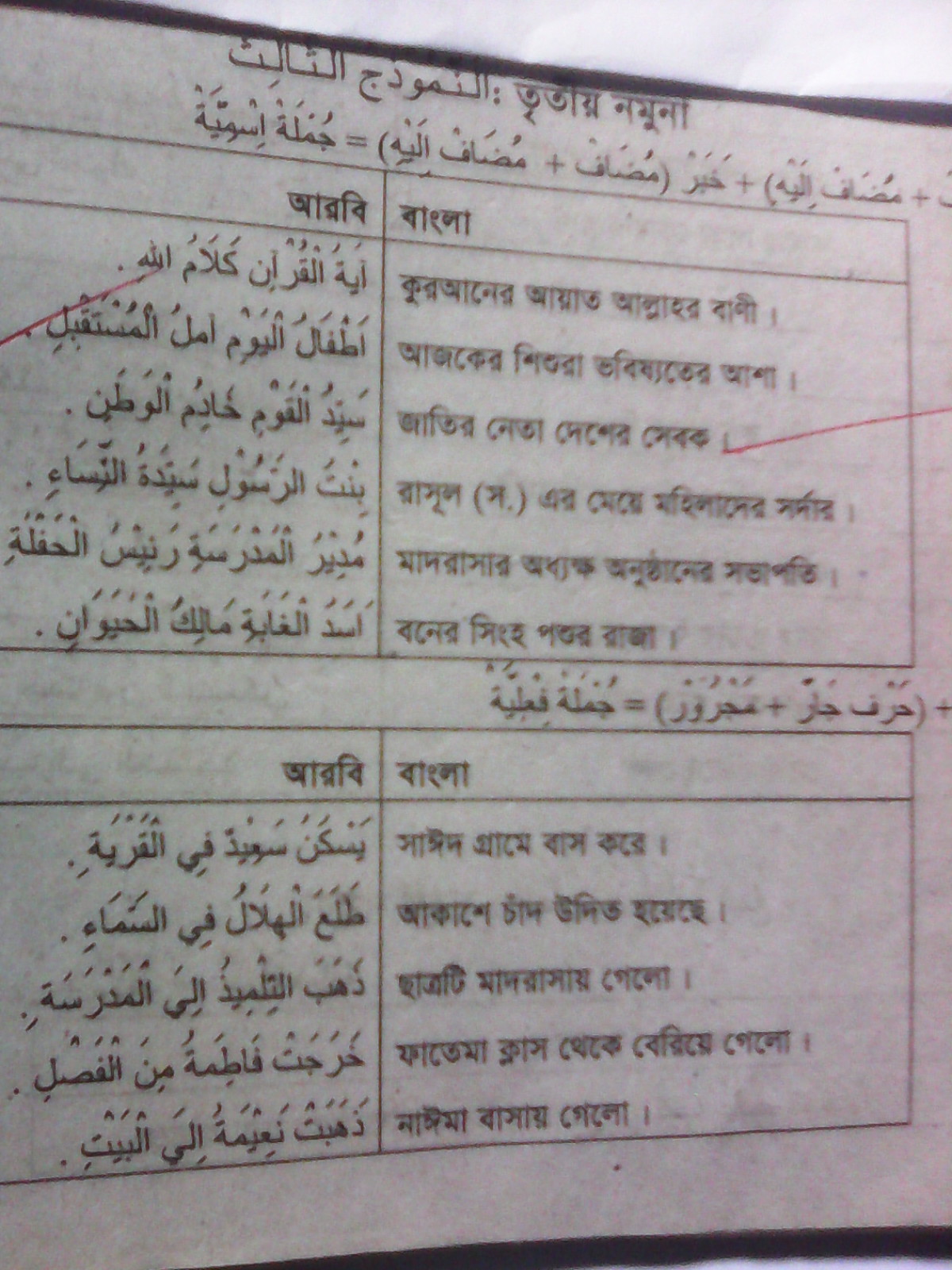 মূল্যায়ন
علم النحوএর সংজ্ঞা কি? 
جنس হিসাবে الاسم কত প্রকার ও কি কি ? 
مؤنث কত প্রকার ও কি কি?
  خبرও مبتدا এর সংজ্ঞা ?
حرف جاراকত প্রকার ও কি কি?
বাড়ীর কাজ
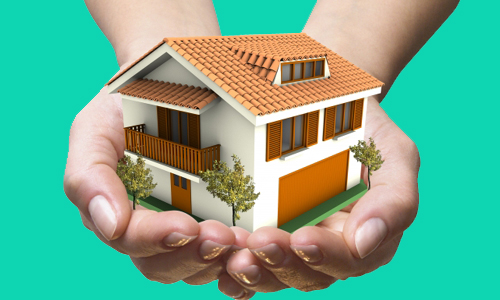 تركيب এর গঠন প্রকৃতি  লিখে আনবে।
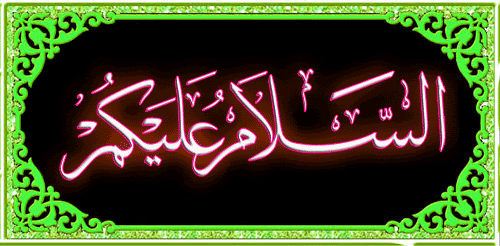 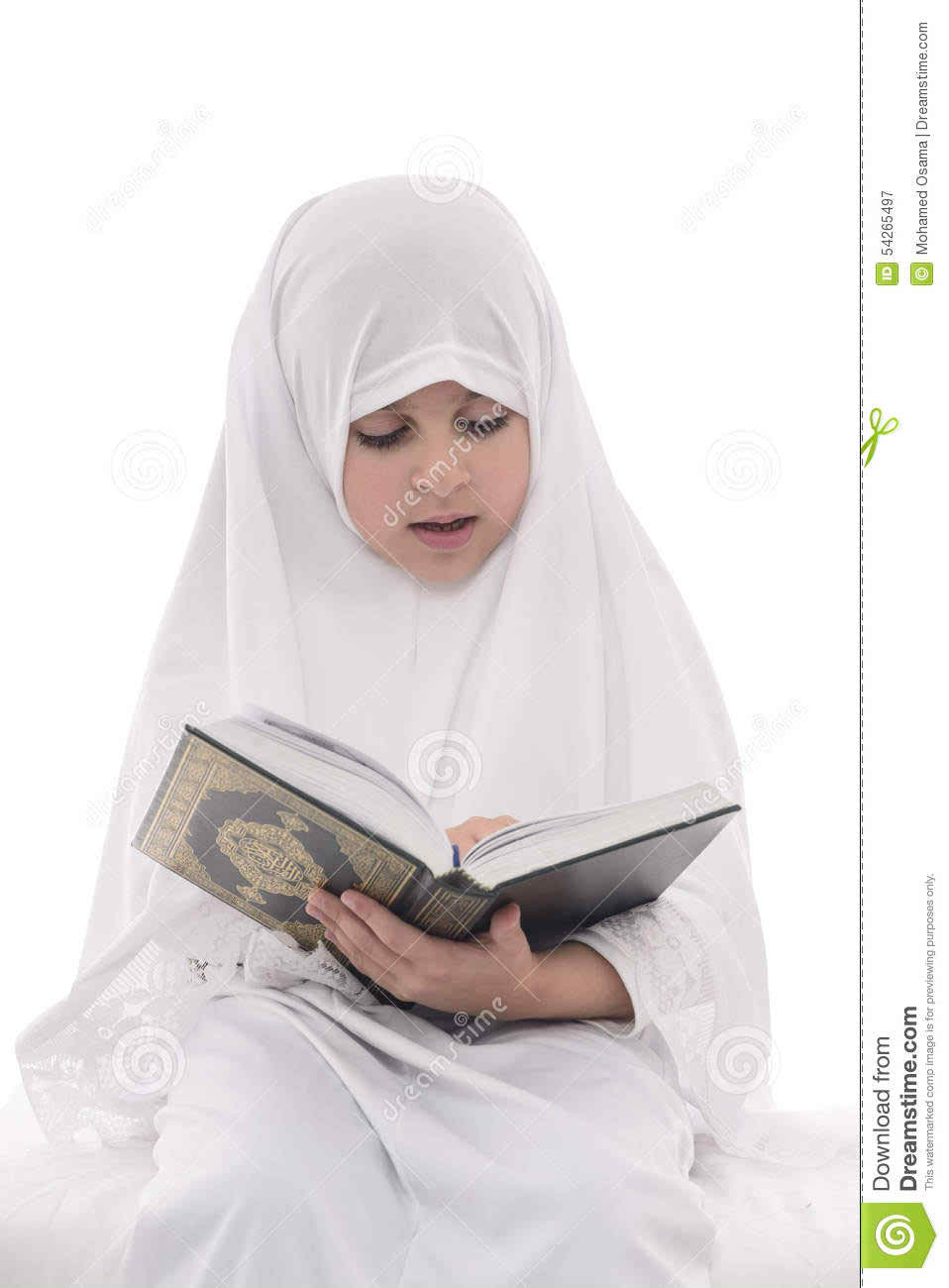 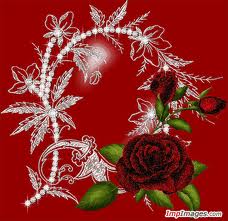 সবাইকে ধন্যবাদ